Jared Oyler – FOR 532 
11/17/2010
Point Extrapolation,Spatial Interpolation, and Downscaling ofClimate Variables
Climate Variables
What are the minimum required climate variables to drive an ecosystem model like Biome-BGC?
Surface air temperature
Precipitation
Surface air humidity
Incident shortwave radiation
Point Extrapolation: MT-CLIM
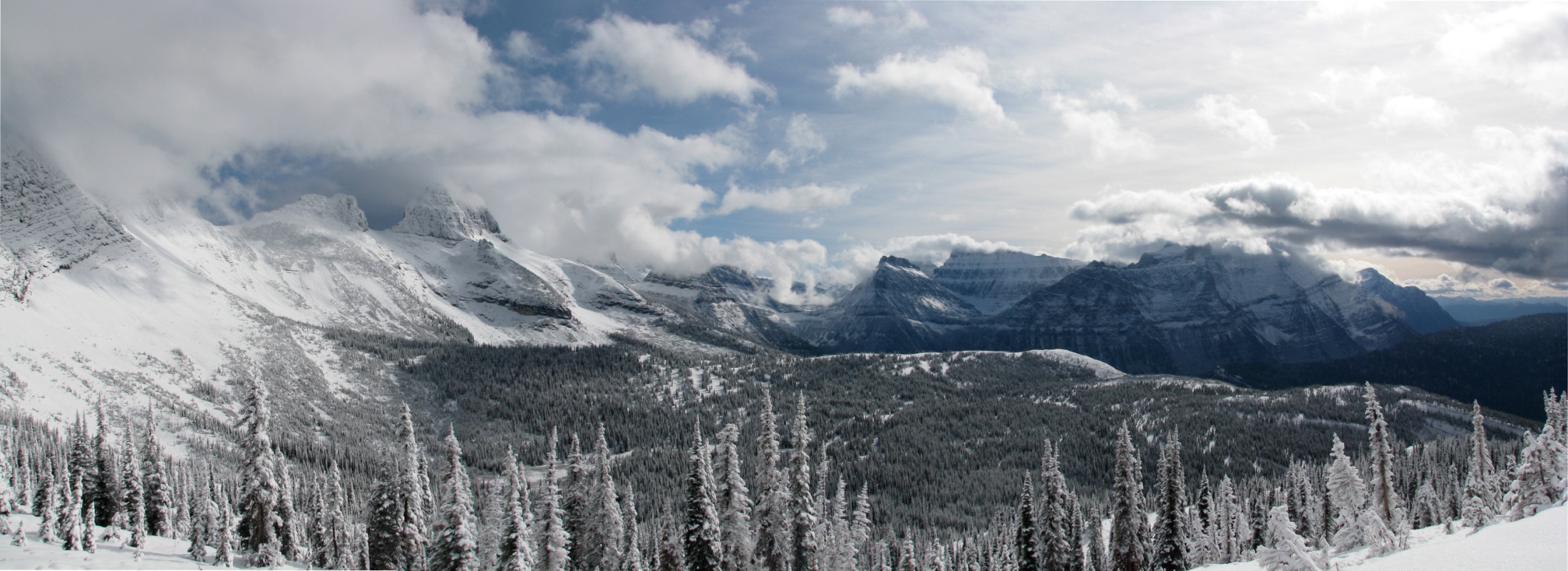 Site
I wonder what the weather is like up there?
Extrapolate
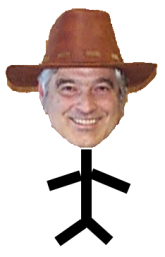 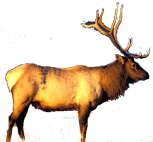 Base Station
MT-CLIM
Temperature
Tmax/min = 
TBasemax/min + (ElevDifference * LapseRate)
Tday = ((Tmax – Tmin)*0.45) + Tmean

Precipitation
Precip =
PrecipBase *(Site Isohyet / Base Isohyet)
MT-CLIM
Standard Environmental Lapse Rate
6.5°C/1000m
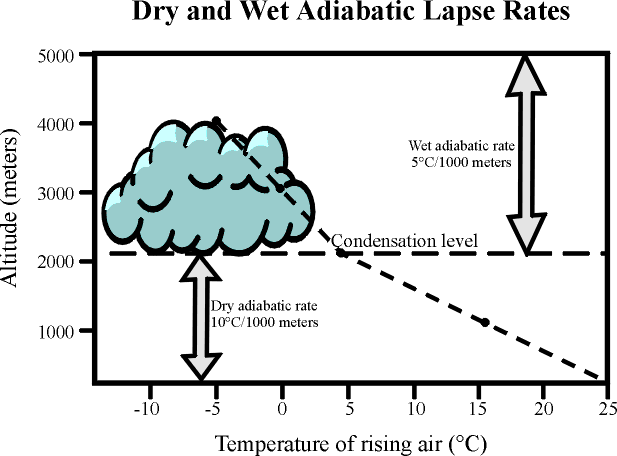 MT-CLIM
Humidity
If don’t have Tdew, assumes Tdew = Tmin
Has a correction for arid environments
Uses comparison of PET to annual prcp to determine aridity
VPD calculated as a function of Tdew and Tday
MT-CLIM
Solar Radiation
Calculates potential srad and day length using Sun-Earth geometry:
Latitude
Slope/Aspect
East/West Horizons
Total solar radiation is a combination of direct and diffuse radiation
Need to calculate transmittance to determine actual srad reaching the site
MT-CLIM
Solar Radiation (cont.)
Transmittance is calculated based on:
Elevation
Rainy day
Diurnal Temp Range
VPD
Snowpack
Modify final total srad estimate based on transmittance
Spatial Interpolation
MT-CLIM does a single point extrapolation

A spatial surface of meteorological variables is often required for larger-scale spatial ecosystem modeling
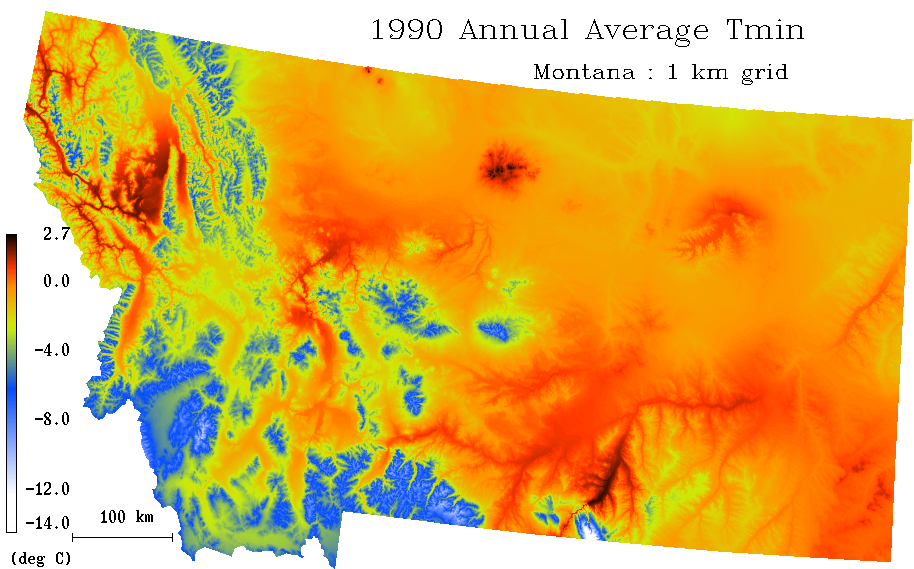 Interpolating Surfaces
How do you create a continuous surface from point data?
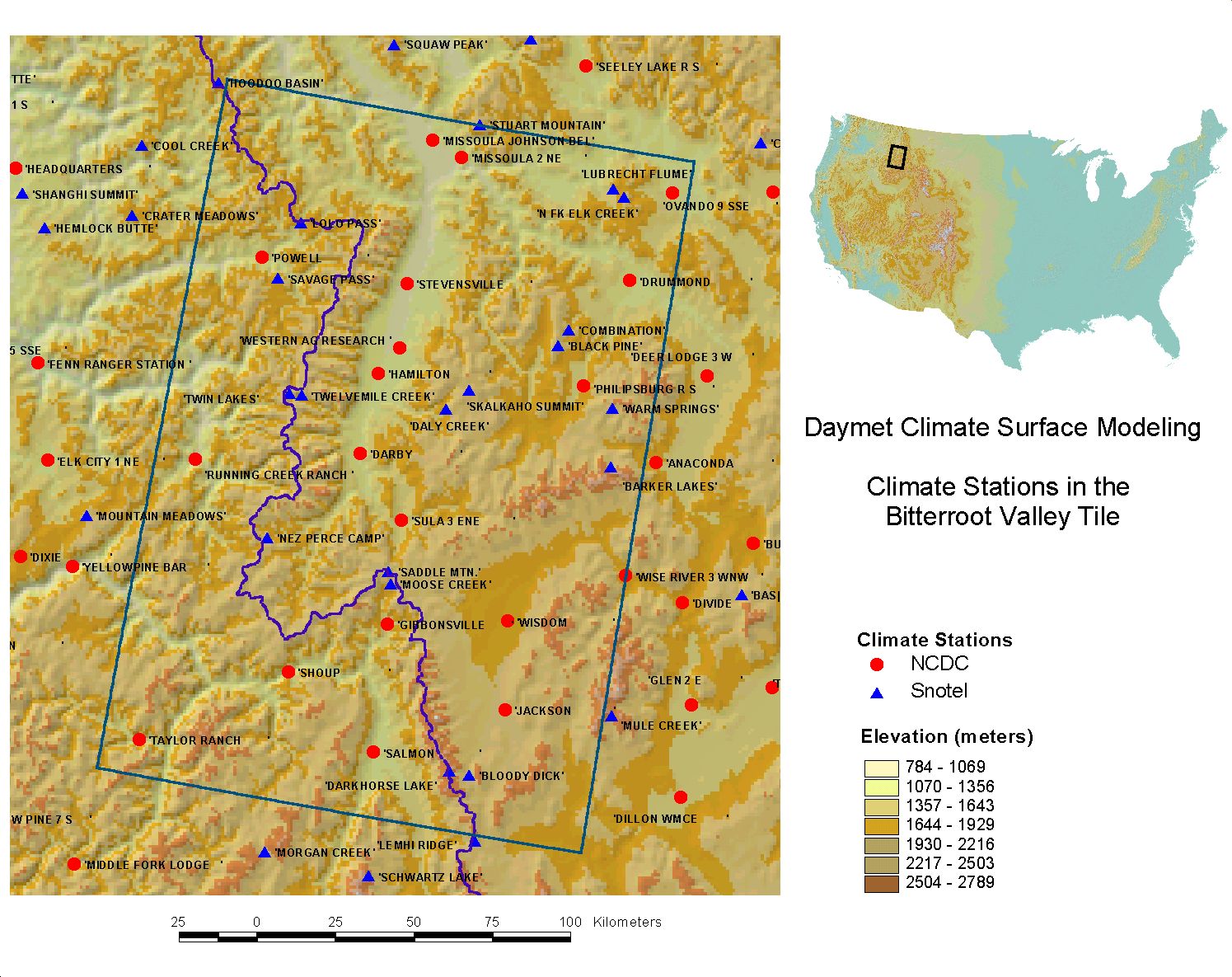 Common Interpolation Methods
Nearest Neighbor
Use observation closest to prediction point
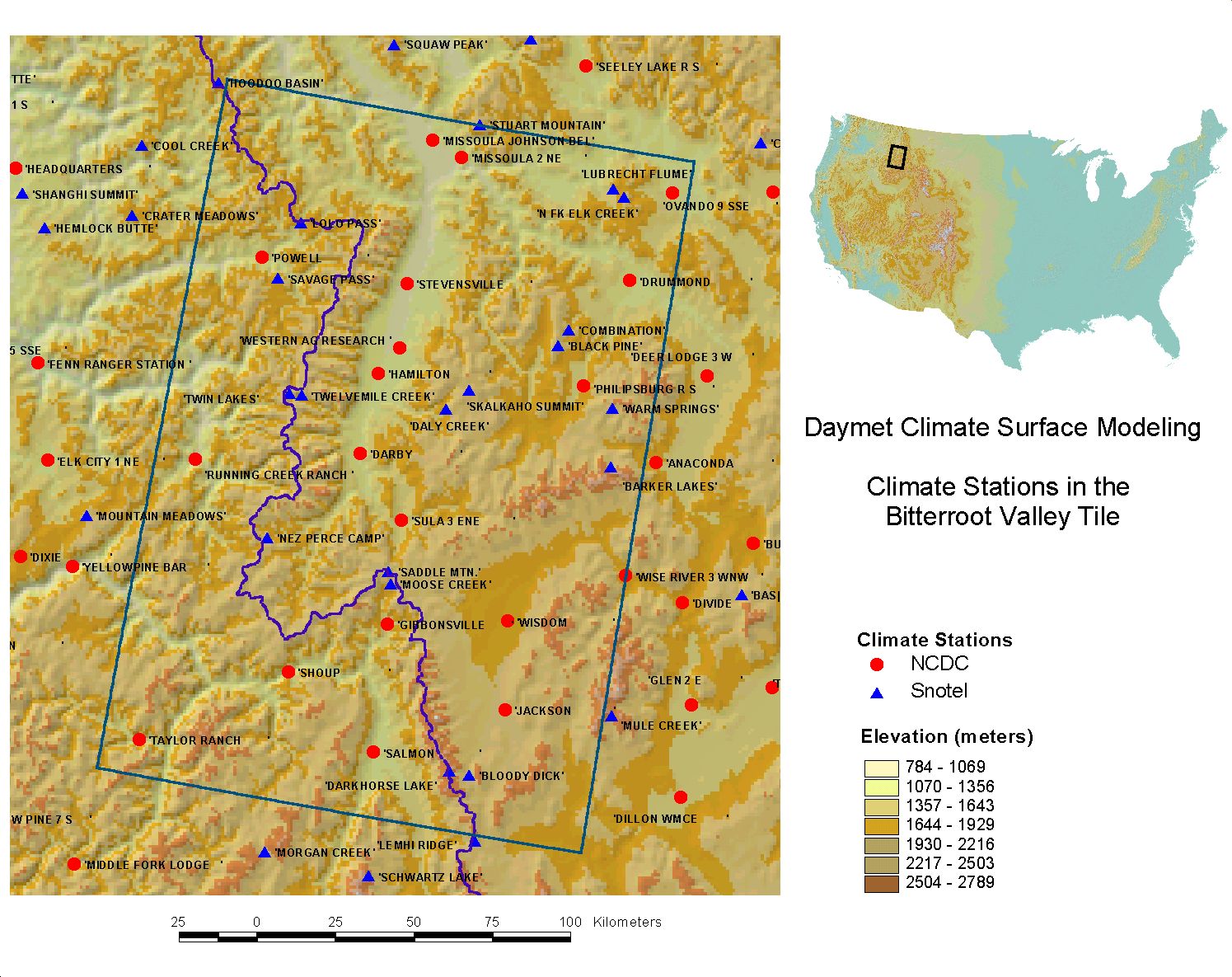 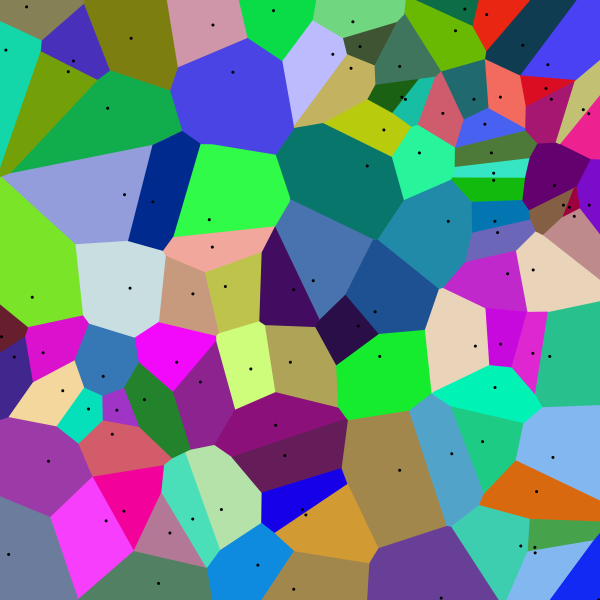 Too far?
Common Interpolation Methods
Inverse Distance Weighting (IDW)
Calculate weights for each station based on distance and take weighted average
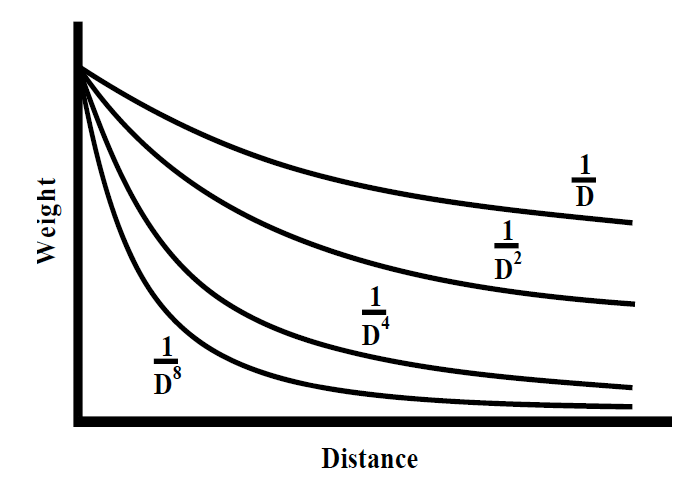 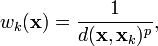 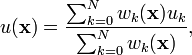 Common Interpolation Methods
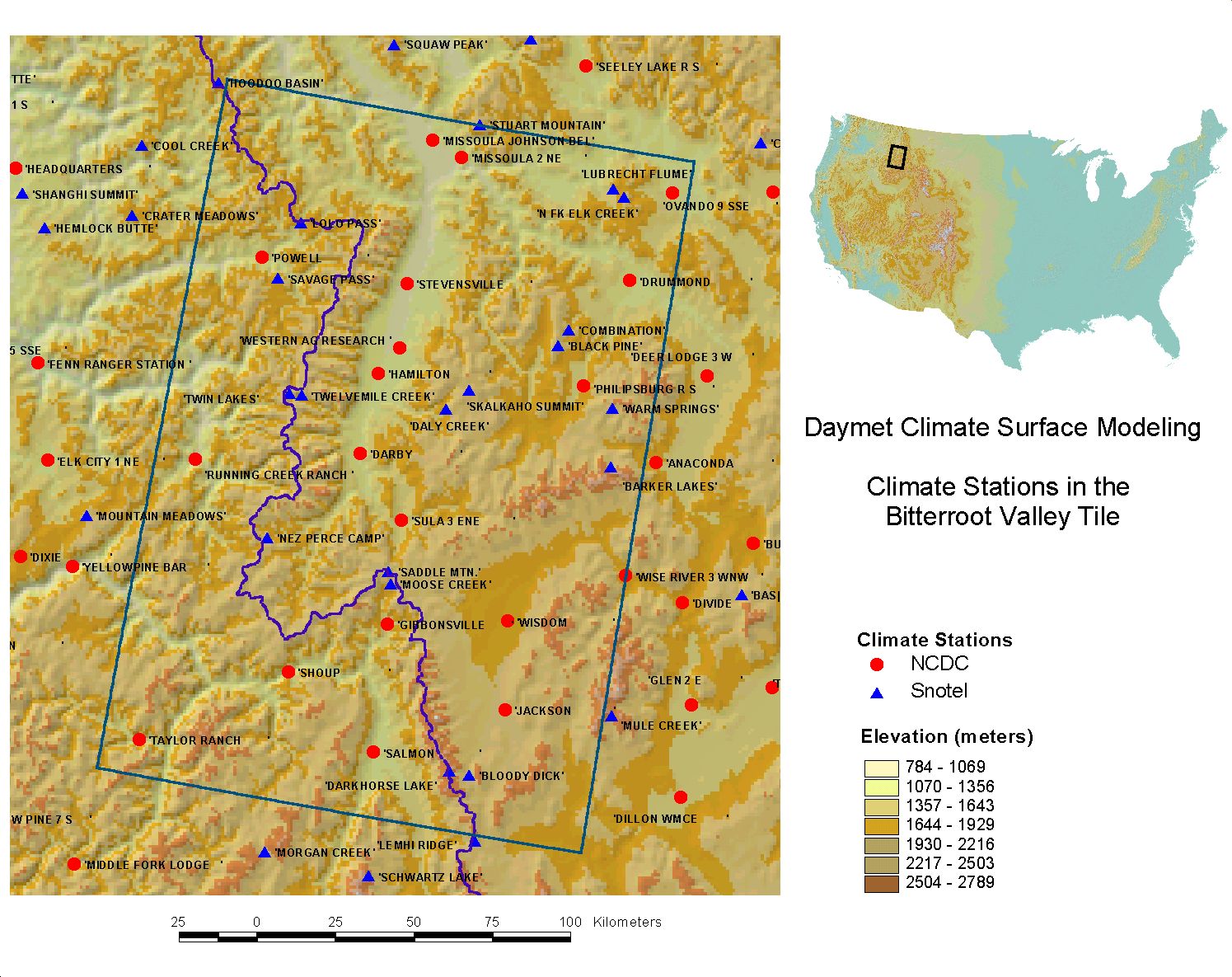 Inverse Distance Weighting (IDW)
Use all stations? 
Only those within a certain radius?
A specific number of stations?
Data rich vs. data poor regions?
Common Interpolation Methods
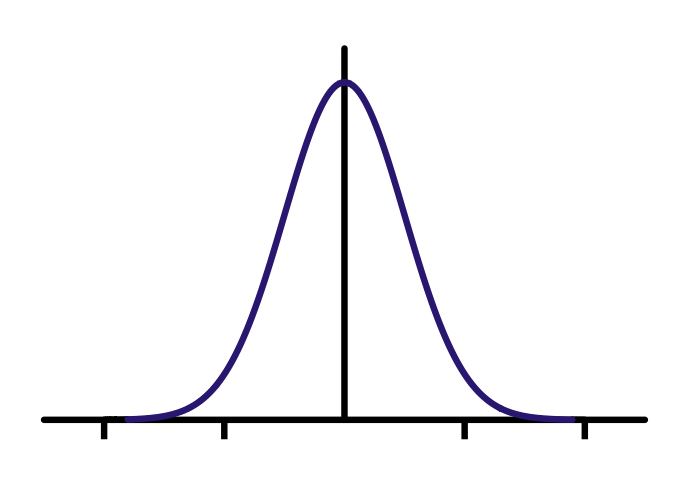 Truncated Gaussian Filter
Like IDW, but calculate weights based on Gaussian kernel
Can modify shape of the kernel
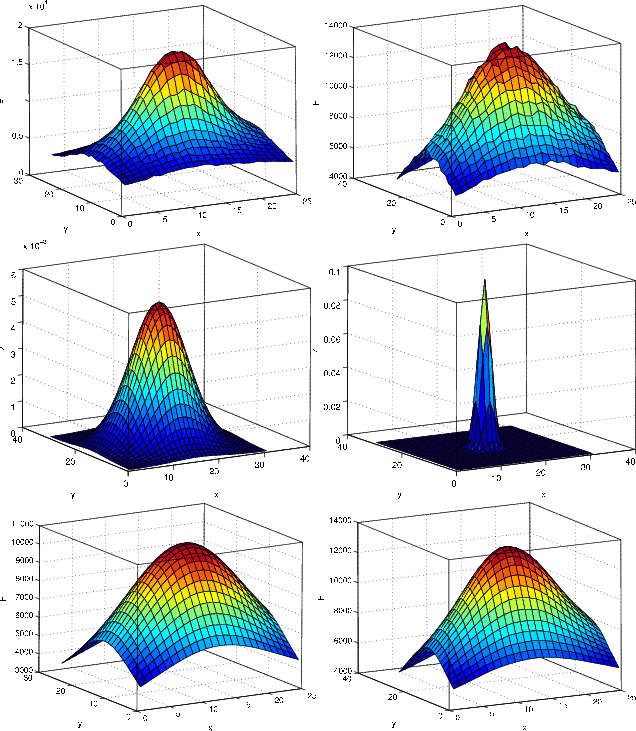 Common Interpolation Methods
Geostatistical Techniques (Kriging)
Assigns weights according to a data-driven weighting function
Models spatial autocorrelation with semi-variogram
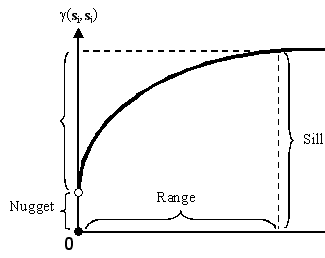 Common Interpolation Methods
Kriging (cont.)
Helps to compensate for the effects of data clustering, assigning individual points within a cluster less weight than isolated data points
Gives estimate of estimation error
Daymet
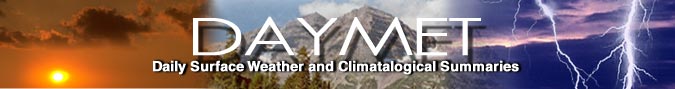 Station Data
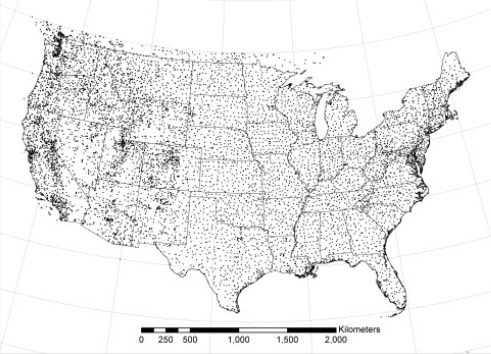 1980 – 1997 1km resolution dataset
available at http://www.daymet.org
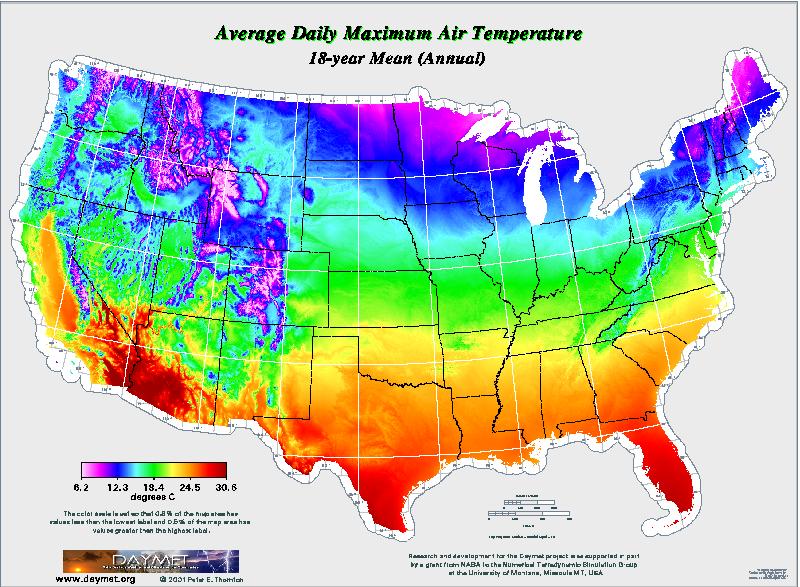 Digital Elevation Model
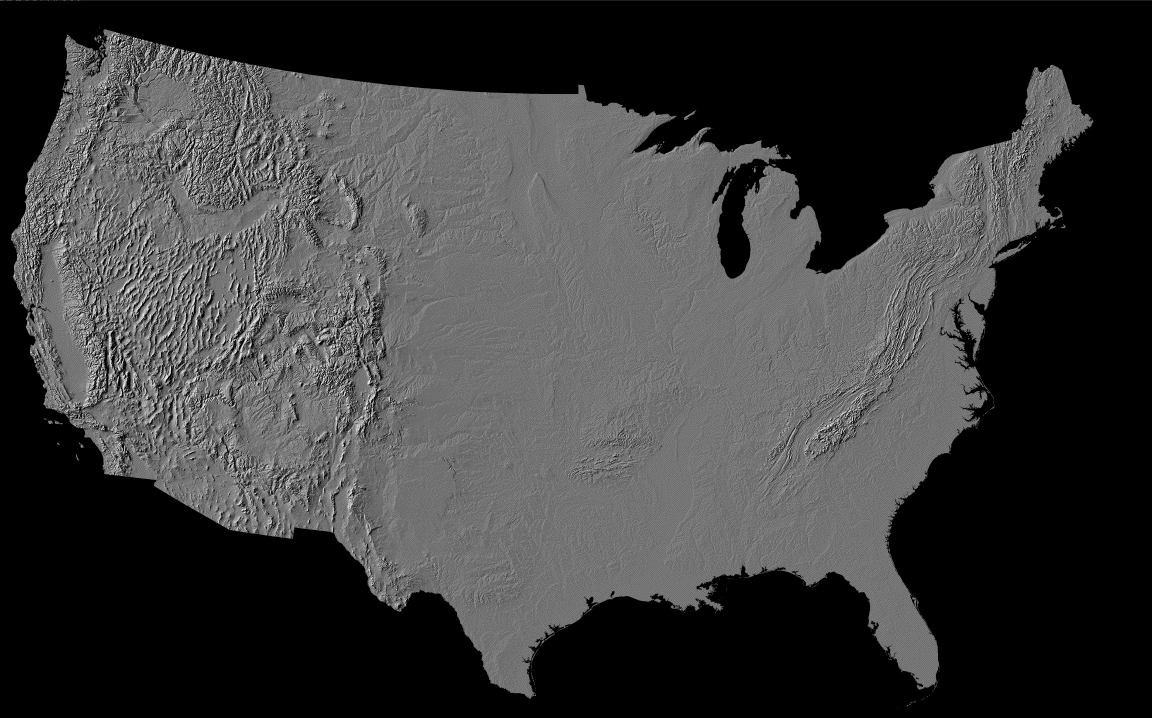 Daymet
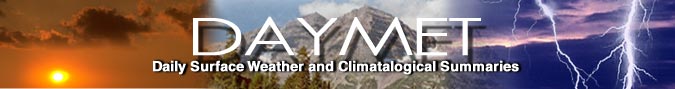 Interpolation Method
Gaussian Truncated Filter
Uses iterative station density algorithm to account for spatially heterogeneous distribution of observations (i.e.—varies radius of the Gaussian filter)
Combines interpolation with modeling of empirical relationship between temp/prcp and elevation
Daymet
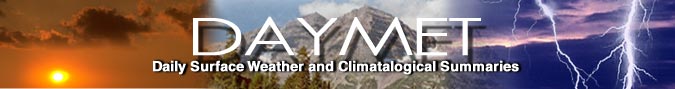 Temperature
Uses weighted least-squares regression and station observations to model relationship between temperature and elevation for each day
Difference in elevation  Difference in temp
A station’s observed temp is then modified based on the model before being used in interpolation
Uses a temporal and spatial smoothing algorithm for the regressions
Daymet
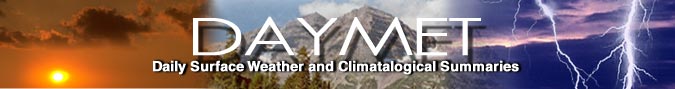 Precipitation
First predict precipitation occurrence based on station data
Uses same methods that were used for temp to model relationship between temp and elevation
Difference in elevation  Difference in prcp
Daymet
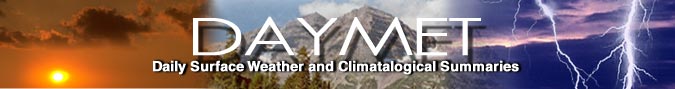 Humidity and solar radiation
Uses the same methods as MT-CLIM
Daymet
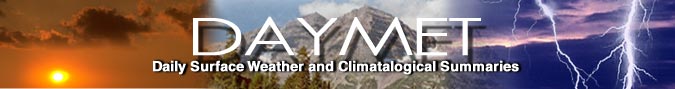 Strengths
Daily timestep
Temperature, precipitation, humidity and solar radiation variables
Weaknesses
Poor data availability (1980-2003)
Hard to get data in spatial format
Cold air drainage?
Solar radiation effects on temperature?
Other Interpolators
Parameter-elevation Regressions on Independent Slopes Model (PRISM)
Uses a simple regression, but weights stations according to physiographic similarity to the site grid cell
Accounts for
Elevation
Effectiveness of terrain barriers
Terrain-induced climate transitions
Cold air drainage and inversions
Coastal effects
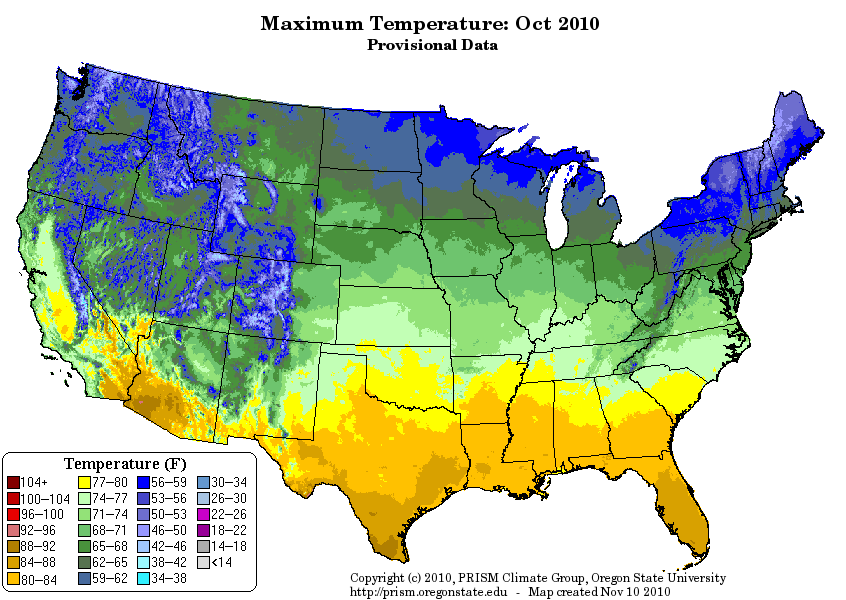 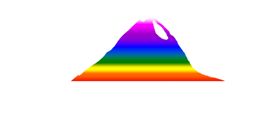 http://www.prism.oregonstate.edu/index.phtml
GCM Downscaling
Global Climate Models
Physically-based complex mathematical representations of the planet’s atmosphere, ocean, atmosphere, land, and ice.  
Today’s modern GCMs have fully coupled atmosphere and ocean components and are referred to as atmosphere-ocean general circulation models (AOGCMs).
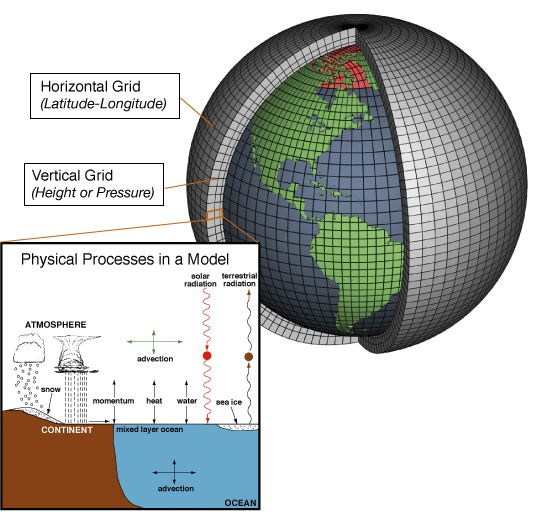 GCM Downscaling
Want to conduct a climate impacts assessment on the Crown of the Continent Ecosystem (CCE) using Biome-BGC
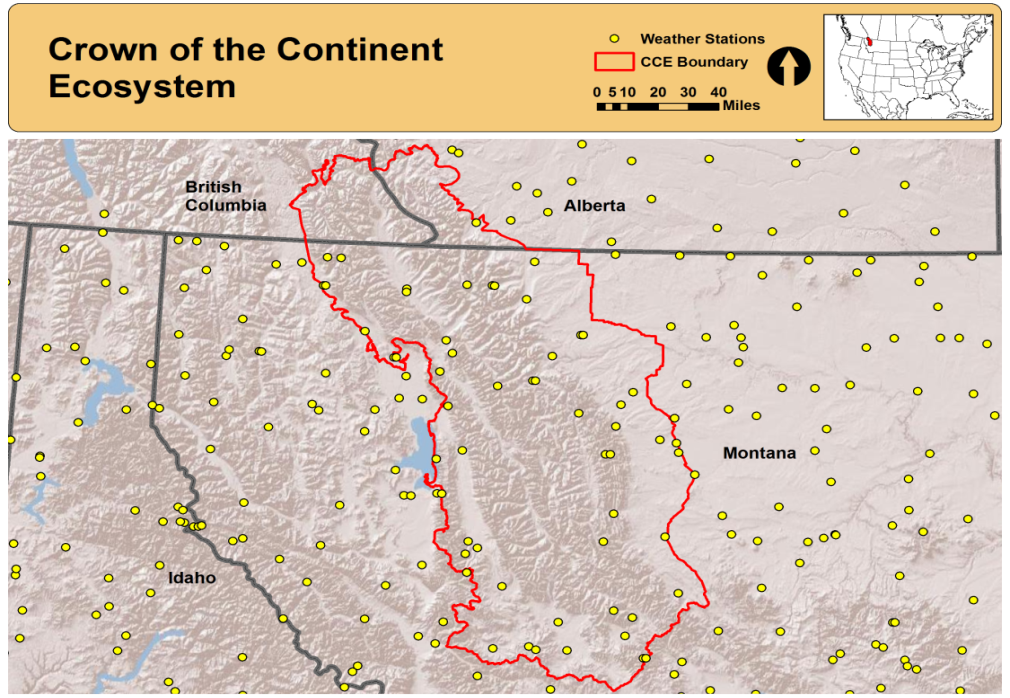 GCM Downscaling
Issues with GCM projections when applied regionally
Over 20 models used in the IPCC.  Which one do you use?
Coarse resolution. Maybe only one or two grid cells for entire CCE
Can’t adequately represent topographic complexity, a very important determinant of climate in the region
Need to downscale!
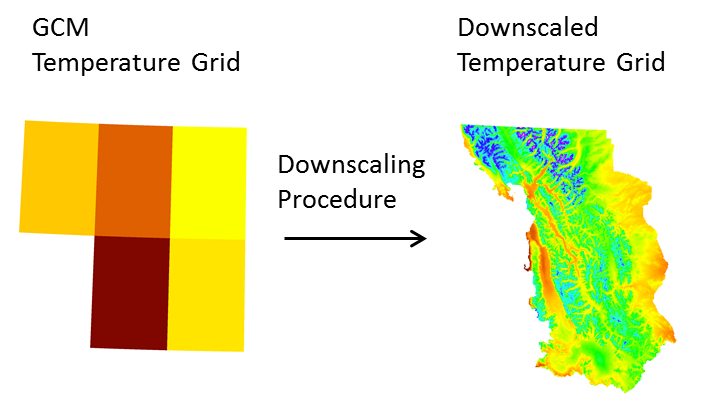 GCM Downscaling
Two main approaches to downscaling
Statistical Methods
Use empirical relationship between a high-resolution climatology and coarse GCM variables
Dynamical Methods
Embed higher resolution regional climate model within a GCM
Excellent review in Fowler et al. 2007 Int. J. Climatol.
GCM Downscaling
Simplest statistical approach: the delta method
Simply add on projected changes to high resolution climate grid
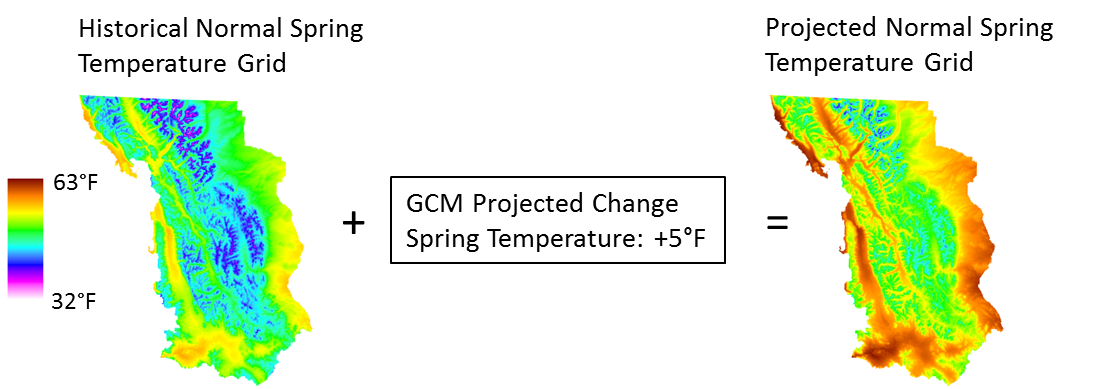 GCM Downscaling
Delta Method Step 1
Synthesize the regional GCM model projections for the region
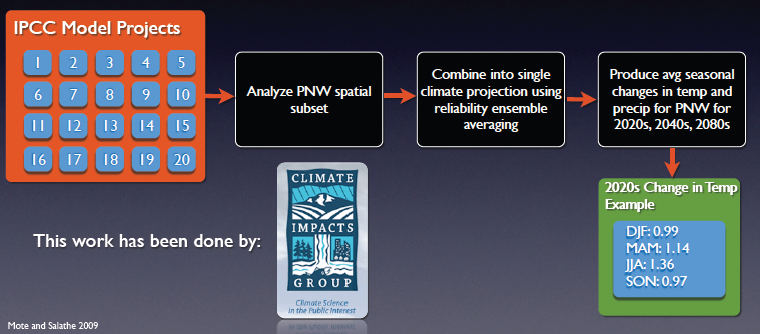 GCM Downscaling
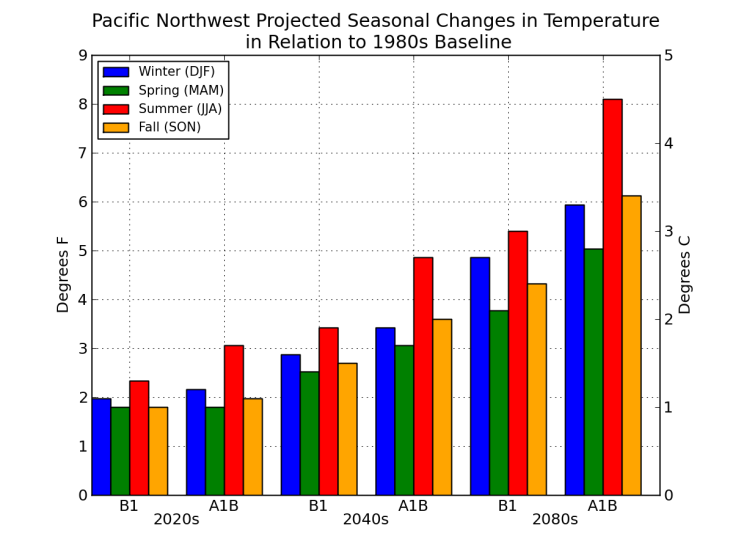 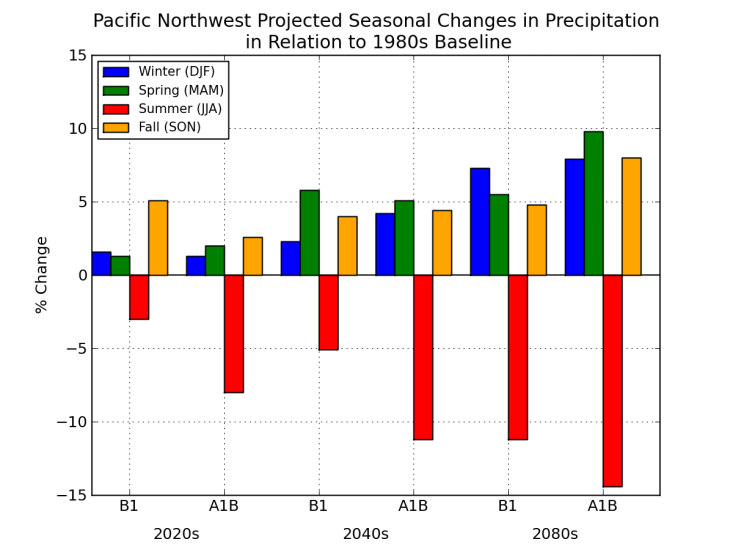 GCM Downscaling
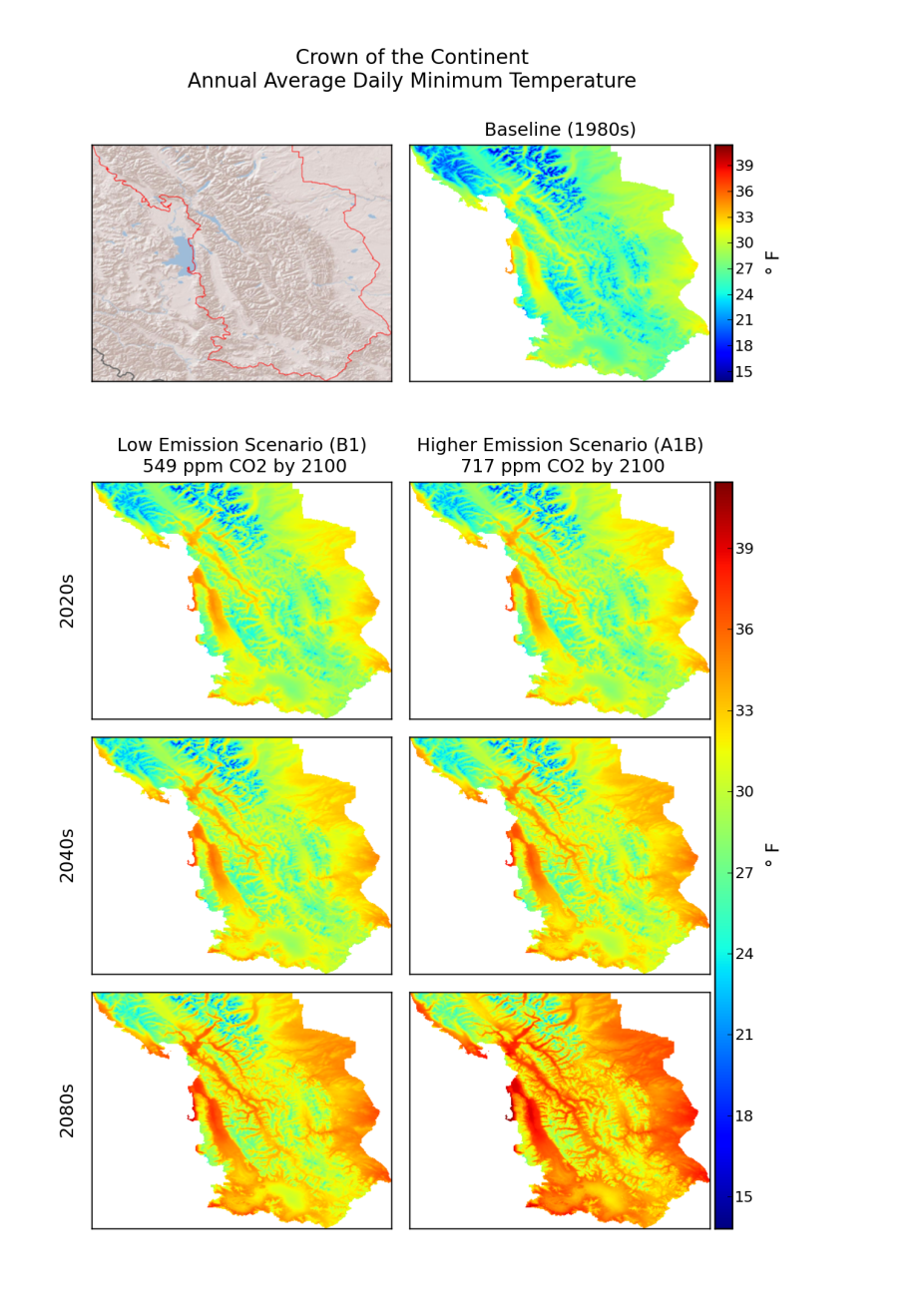 Delta Method Step 2

Perturb fine-scale historical observations with the projected seasonal/decadal regional changes to produce climate change scenarios

Provides climate data sequences that preserve the historically observed fine-scale spatial/temporal variability but are modified for a climate change scenario
GCM Downscaling
Delta Method Advantages
Quick and easy
Easy comparison to historical conditions
Delta Method Disadvantages
Does not account for changes in variability or extremes
Assumes entire landscape will change by the same amount
GCM Downscaling
Wiens and Bachelet 2010
GCM downscaling must be done judiciously
High resolution vs. realism (uncertainties!)
Climate a important factor at scale of analysis?
Topography can override broad-scale climate projections
Can we identify areas of the landscape that are likely to buffer effects of climate change? Microrefugia?
Changes in variability and extremes